Evaluation of a ZnS:6LiF based scintillation neutron detector at high counting rates
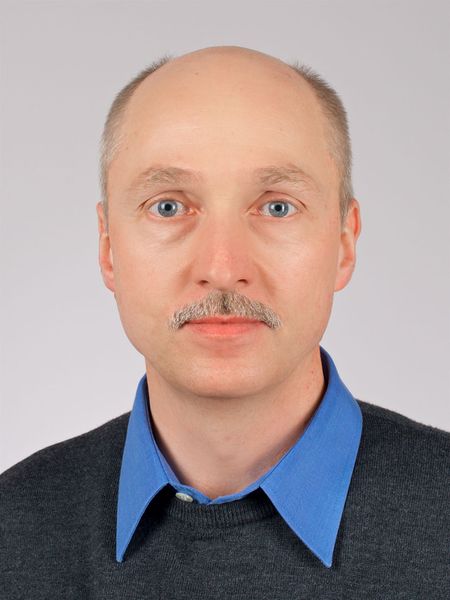 A. Stoykov, J.-B. Mosset, M. Hildebrandt
Paul Scherrer Institut PSI, Villigen, Switzerland
▪ 	ZnS:6LiF scintillator has long afterglow of up to ~100 ms
	→	common opinion: count rate capability strongly limited

▪	nevertheless: using optimised detection unit and dedicated signal processing 
	system allows count rates up to ~40kHz (@ 10% event loss and ~80% etrigger)
poster presenter:
M. Hildebrandt
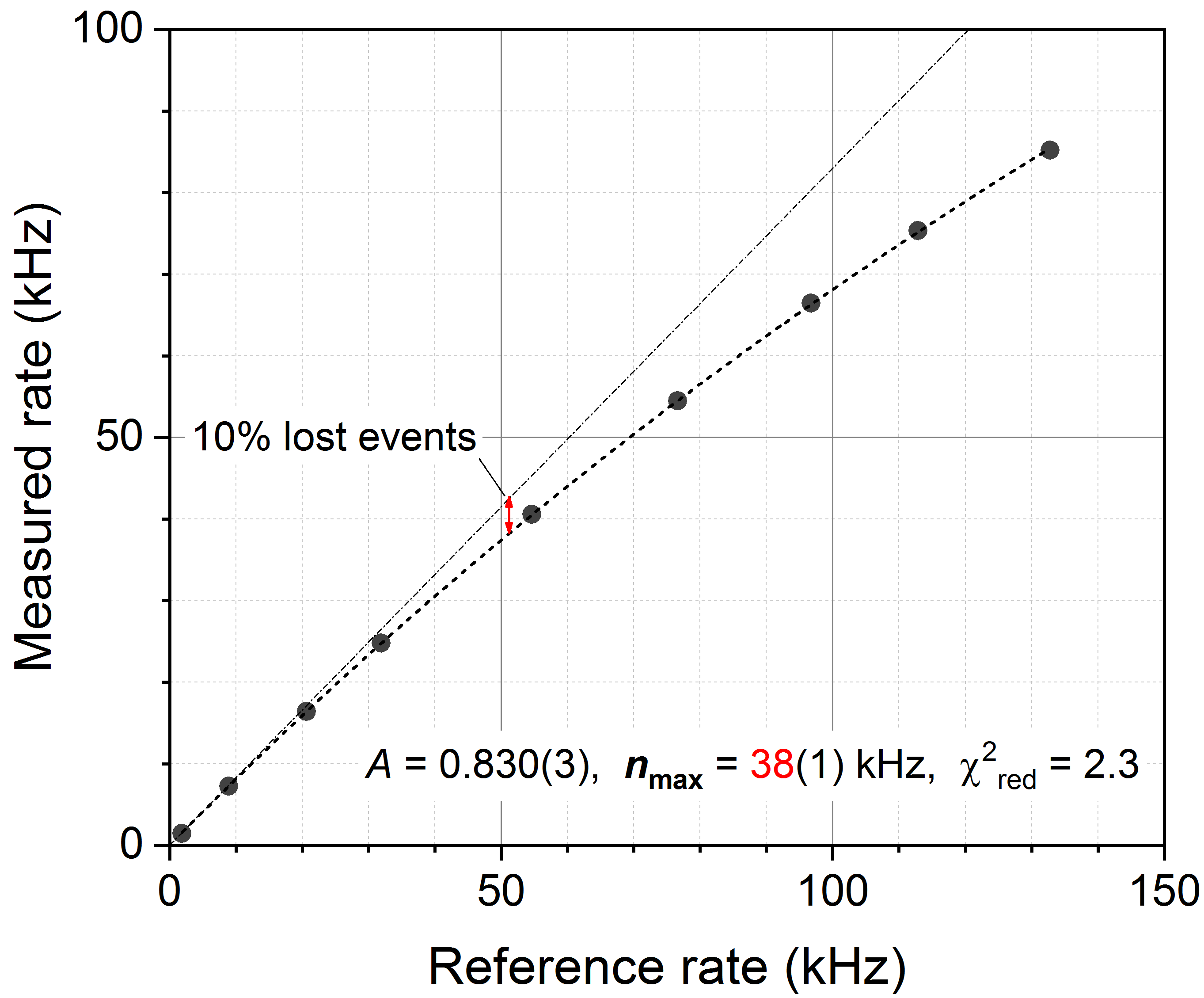 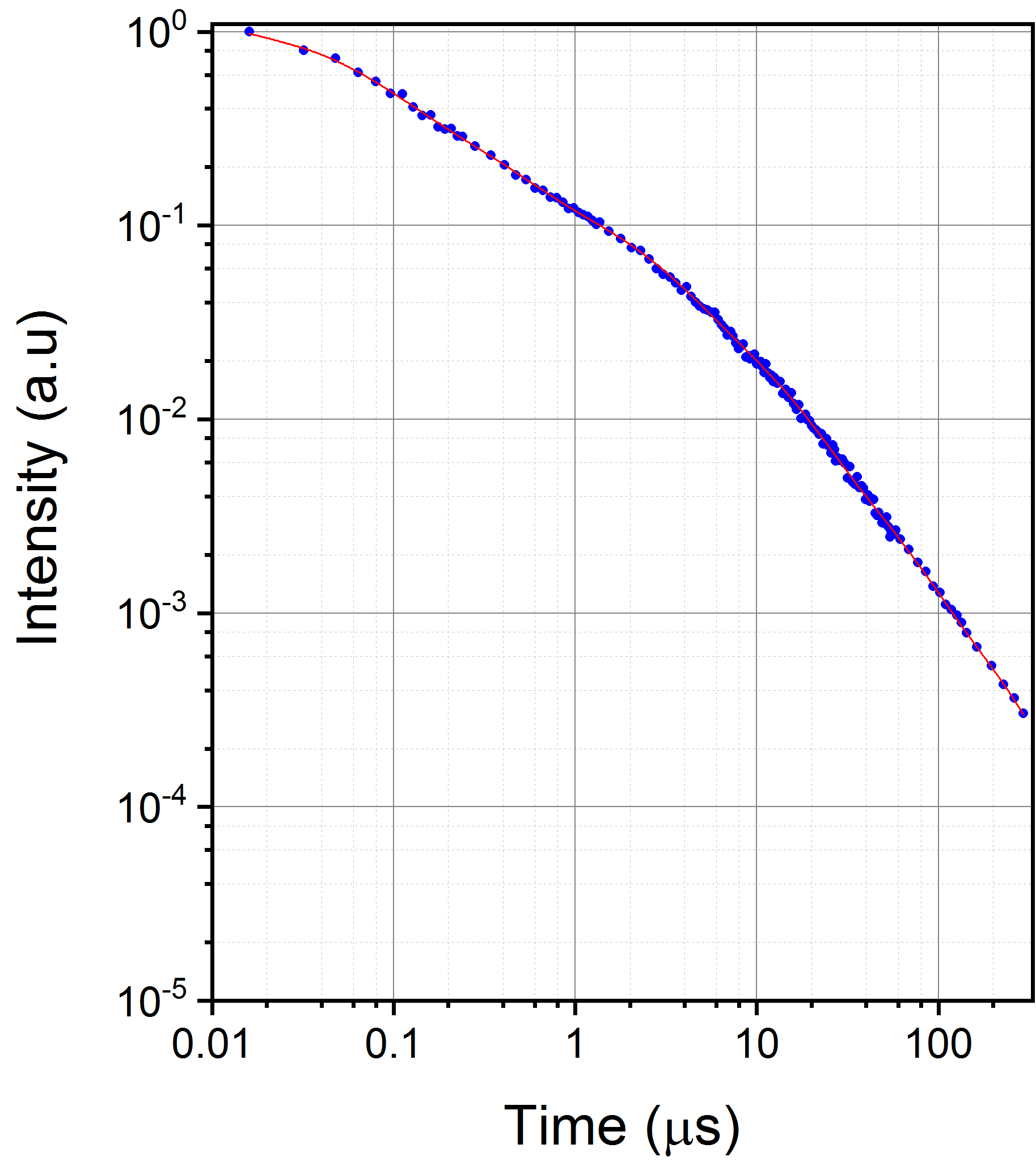 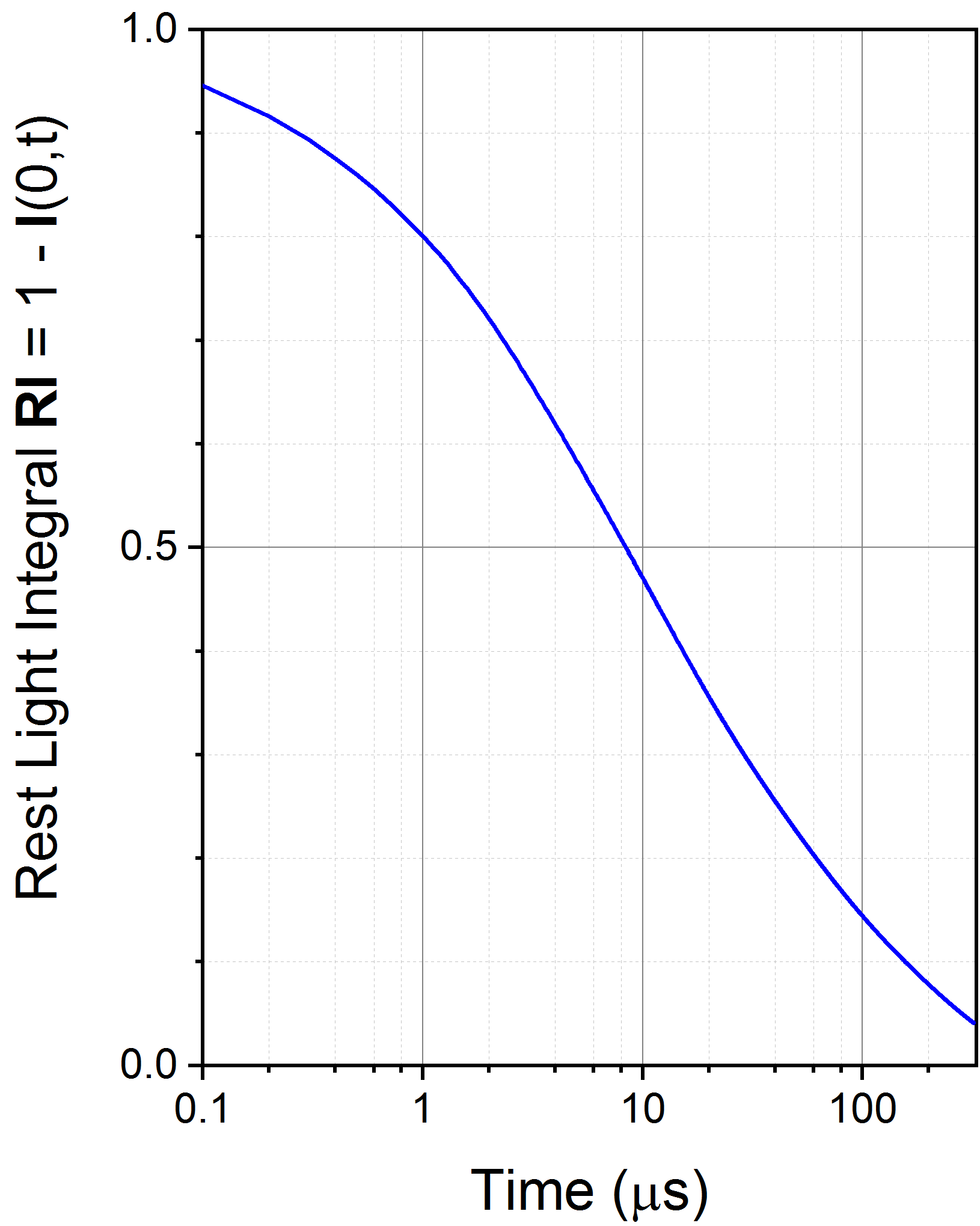 Light decay of ZnS(Ag):6LiF in response to thermal neutrons
rate capability of thermal neutron detection unit